Conserve
Waterwise Landscaping
Purpose of Landscaping
[Speaker Notes: With water becoming a limited resource, conservation has become a third purpose of landscaping.]
Waterwise Options
Wildfire Aware Options
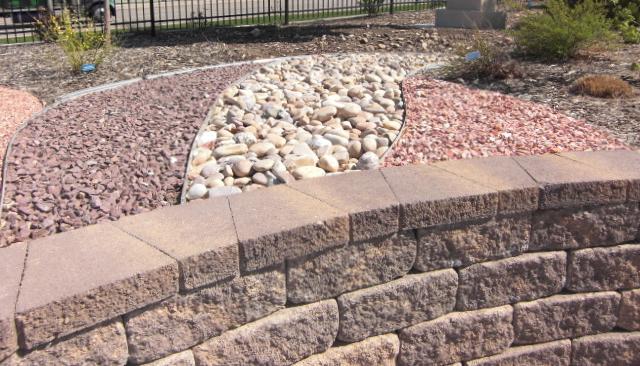 Zeroscaping
Low to No Maintenance Landscaping Design
Characteristics
Uses a variety of rocks for design
Sparse use of drought resistant plants
Relies on rainwater or limited watering
Benefits
Conserves water
Saves $$$
Low maintenance
Presents minimal pest and disease problems
Saves landfill space
Disadvantages
Scarcity of plant life
Possibility of unattractive aesthetic quality
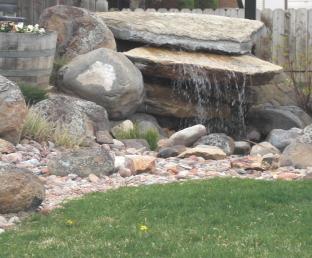 Xeriscaping
Water –Conservative Approach to Landscaping
[Speaker Notes: Xeriscaping is created by the combination of the Greek word Xeros (dry) with landscaping. Term coined by the Front Range Xeriscape Task Force of the Denver Water Department in 1981.]
Characteristics
Uses a variety of rocks for design
Sparse use of drought resistant plants
Relies on rainwater or limited watering
Benefits
Conserves water
Provides attractive planning options
Presents minimal  pest and disease problems
Requires low pruning and maintenance
Saves landfill space
Disadvantages
None!
Initial cost is offset by future savings
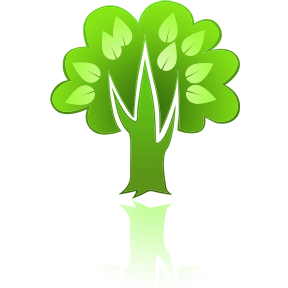 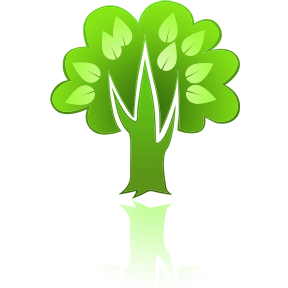 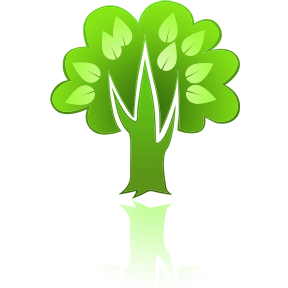 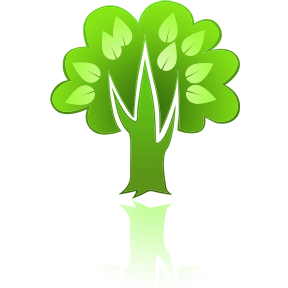 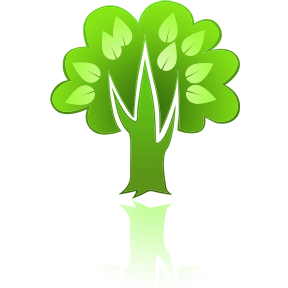 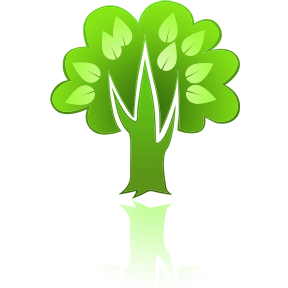 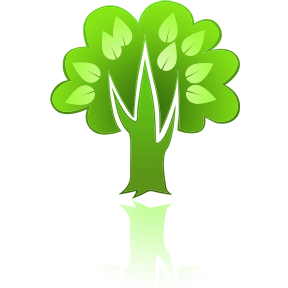 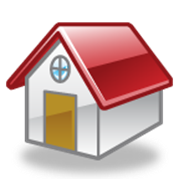 10’
10’
30’
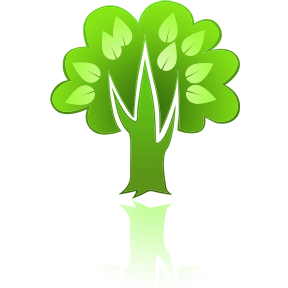 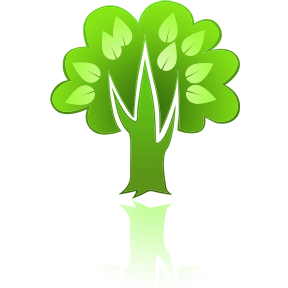 Zone 1
Zone 2
Zone 3
“Fire Aware” Landscaping
[Speaker Notes: Wildfire is a common threat and natural occurrence. Maintaining an appropriate defensible space around your home is essential. Zone 1: Clear trees within 30 feet of your home and create hardscaped surfaces such as patios and walkways to create a fire resistant buffer. Avoid wooden decks and stacking firewood close to your home. Zone 2:  Thin shrubs and trees in the 10 foot wide zone. Remaining trees should be pruned to 10 feet above ground. Zone 3: Keep grasses mown low between trees for at least 10 feet.]
Principles of Waterwise Landscaping
Tips from the Office of Community Services, Fort Lewis College